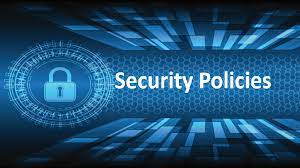 Why a security policy?
An institution should have an elaborate security plan where the security strategy is discussed and approved by the top level management and cascaded to employees to follow (Bayuk, 2012). 
The security policy acts as a
 blueprint for the entire 
institution security program.





 It acts as the strategic plan for implementing security in an institution. The company should have a system specific policy and an issue specific policy. The former will be concerned with the computer systems in the company while the later will focus on more certain functional aspects that need extra attention in the company. 
Some of the policies under this will include email policy, physical security policy, change management policy, acceptable use policy, access control policy and vulnerability management policy. Security Policy
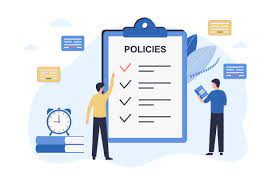 Components of a security policy
Security standards
	These are the rules, instructions and actions that are needed in order to realize objectives and goals that have been laid down by the top management (Ray, Basak & Bhunia, 2019).
Baselines 
	This is defined as the minimum level of security required. All systems in an organization are expected to comply with the bare minimum. To locate the systems that meet the baseline and those that do not, an evaluation has to be done regularly. These evaluations can be done by the security team or they can be done by outsourced third party consultants. 
Guidelines
	These are the practical instructions for all the employees in an institution. They act as the operational guides on how to apply and enforce standards and baselines. Most of the time they tend to be flexible. 
Procedures 
	These illustrate step by step instructions on how a particular task is carried out.
How to go about a security policy
The main aim of any security policy is to limit the need for trust in the system. 
It serves to protect an institution’s employees and the institution itself. 
To realize the benefits of this security policy, the staff should be informed of their roles, responsibilities and the expectations of the institution (Yeluri & Castro-Leon, 2014). 
The security policy should be part of performance review. The employees who score highly in adhering to the security policy should be rewarded while those who will lag behind should be given warnings and be retrained on security procedures.  
Employees should be given enough time to read and review all policies and regulations for which they will be held culpable. The staff should also be given opportunities for asking questions and enquiring clarifications on any security policy in place. 
.
EXAMPLES OF a POLICY RECOMMENDATIONS
When an employee stumbles on an incident, they will be tasked with ensuring that they report it to the security personnel. They will also be required to state the probable causes of the incident.
They will have to list all possible causes. 
The employee being notified of the incident will note down the caller’s name, calling time, nature of the incident, equipment involved, location of the incident and how it was detected.
The employee in the security department will assess how critical is the case presented, severity of the probable impact and the system that has been targeted. 
The security personnel will alert the response team who will then be expected to analyse the incident keenly. They will among others determine the type of data that is threatened, the impact of the mishap to the business, the targeted systems and the response that is needed.
Categorization of attacks
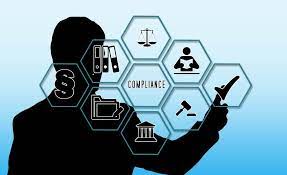 The nature of the attack can be categorized into the below categories.
First category - A threat to public security or life.
Second category- Threat to crucial data
Third category- Threat to information systems
Fourth category- Service disruption
Documentation and reporting
The supervisor of the security team should do the documentation of an incident that has happened.
 He should note down how the incident was discovered, how it happened, where the attack came from, what the response was and if the response was effective.  He should make copies of logs and any other evidence that touches on the incident. 
The external agencies should be notified if there is enough and sufficient reason to do so. 
An assessment of the damage should be done to determine the cost and also the cost of the containment efforts.
Data protection regulations
The systems that keep data should be protected according to the best standards in the information industry. The bare minimum standards should include use of encryption, firewalls and an anti-malware protection (Bayuk, 2012). 
Data backup should be done according to industry standards. It should be stored in a secure cloud storage. 
Data should only be transferred through secure protocols. Any information should be encrypted and copied to portable devices or relayed across a public network. 
The company’s laptops should be secured with cable locks. All the documents that are not needed should be shred and the areas where printers are located will be kept clean. Internet usage will be restricted during working hours. Social media platforms like YouTube, Facebook and others will only be allowed after working hours.
.
Responsibilities, rights, and duties of personnel
The security manager will be tasked with picking employees who will carry out user access reviews, change management, periodic updates, and incident management among others.
The security manager will define these responsibilities to various staff. 
The security manager has to ensure that the policies are shared to all staff and regular training sessions conducted to keep the employees abreast of the security procedures (Yeluri & Castro-Leon, 2014). 
They should be equipped with skills of detecting anomalies in the system and escalating the issues among other important things so that the company does not undergo disruption as a result of a cyber-attack.
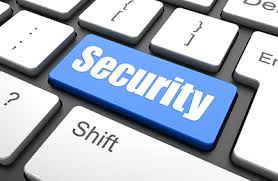 Way forward
As the top management of a company, it is important to know that as the company continues to become more reliant on technology, sensitive data on clients will need to be stored in cloud storage. 
This combined with the usage of components like smartphones, internet of things and artificial intelligence means that there is no option other than the company adopting a comprehensive security policy. 
This will go a long way into ensuring that the business remains operational and continues to function therefore averting losses.
Conclusion
There is a need for a company to take a firm stance on data privacy and security at a time when data breaches have become commonplace.  
By adopting these comprehensive policies the company will be saving itself not only from financial losses but also reputational losses. 
Once these policies are implemented, employees will be able to understand information security risks and be able to implement the recommendations in the hopes of defending themselves as well as the company from cyber-attacks and data breaches (Whitman & Mattford, 2019). 
Cyber crime is becoming commonplace and sophisticated with information theft being the fastest growing field of cyber-crime. It is therefore important that any company and especially this one adopt these information security recommendations as a means of safeguarding itself.
 It will therefore be beneficial that the company not only adopts these policy recommendations but also train the employees on the same so that they better understand their roles and responsibilities when it comes to upholding information security. 
Employees will be better placed to understand proper cyber etiquette and what to do when the encounter attacks in their everyday operations (Whitman & Mattford, 2019).
References
Bayuk, J. L. (2012). Cyber security policy guidebook. Hoboken, N.J: Wiley.
Ray, S., Basak, A., & Bhunia, S. (2019). Security policy in system-on-chip designs: 	Specification, implementation and verification.
Whitman, M. E., & Mattford, H. J. (2019). Management of information security.
Yeluri, R., & Castro-Leon, E. (2014). Building the infrastructure for cloud security: 	A solutions view. (Springer eBooks.)